Dowody ewolucji
Ewolucja-proces powolnych zmian, któremu podlegają kosmos, Układ Słoneczny, wszystkie organizmy żywe. 
Ewolucja istot żywych to zmiana planu budowy , ciała sposobu życia, upodobań pokarmowych i innych cech, które mogą prowadzić do powstania nowego gatunku
Ewolucja biologiczna to rozciągnięty w czasie proces stopniowych, nieustannie zachodzących i nieodwracalnych zmian, w wyniku których jedne gatunki wymierają bądź dają początek innym.
KIEDY PRZYBYWA NOWYCH GATUNKÓW?
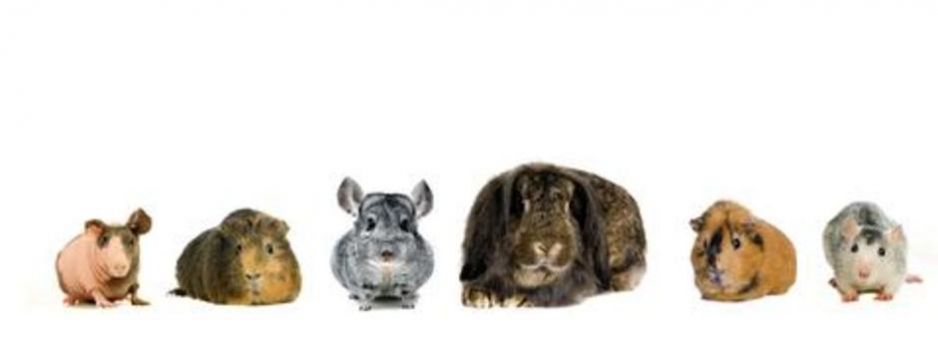 Wbrew pozorom nie wtedy, gdy panują komfortowe warunki...
Nowe gatunki powstają dzięki ciągle zmieniającym się warunkom środowiska.
głód może sprawiać, że organizmy ewoluują szybciej niż w czasach dostatku.
Wspólny przodek
Według teorii ewolucji wszystkie organizmy wywodzą się od wspólnego przodka, od najprostszej formy życia
Drzewo życia
Pochodzenie organizmów od jednego przodka oznacza, że wszystkie organizmy są ze sobą spokrewnione.
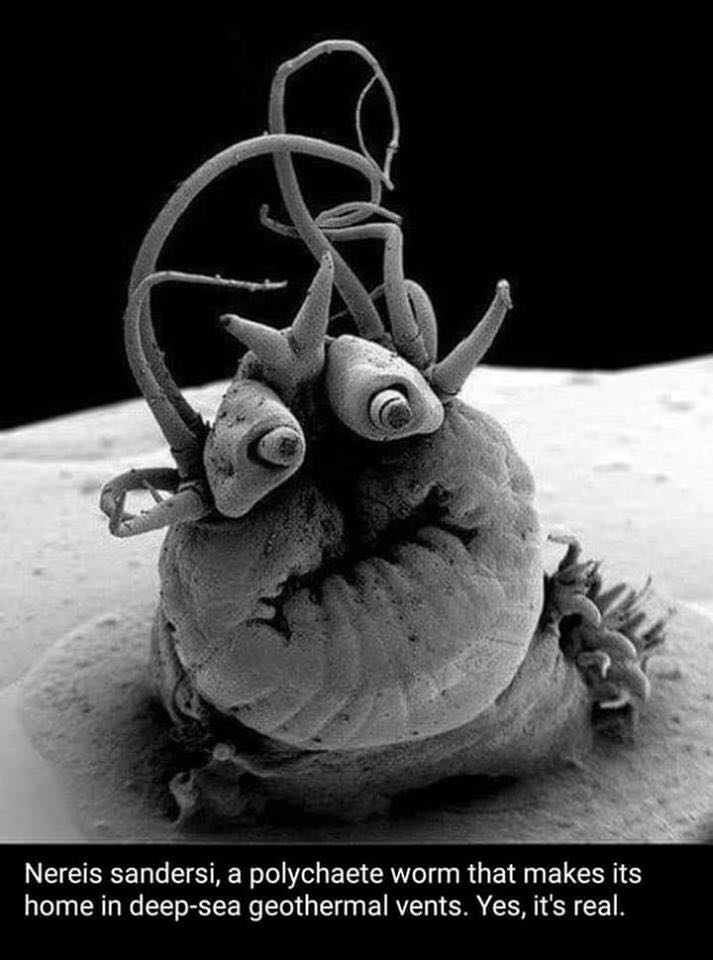 Deinococcus radiodurans
Ostatni uniwersalny wspólny przodek (ang. last universal common ancestor, LUCA)
Wszystkie żywe organizmy na Ziemi pochodzą od wspólnego przodka. Był skromnym, jednokomórkowym organizmem, ale nadano mu imię - LUCA (od angielskiego Last Universal Common Ancestor). Przez lata stanowił tajemnicę. Żył cztery miliardy lat temu (Ziemia liczyła wtedy 560 mln lat) i był tak niewielki, że trudno było liczyć na odkrycie jego śladów. Naukowcy mogli tylko spekulować, jak wyglądał i jakie posiadał cechy.
Zastanawialiście się ile gatunków roślin i zwierząt żyje na naszej planecie?
Nie ma jednoznacznej odpowiedzi na to pytanie, ponieważ proces ewolucji nie zatrzymał się na publikacji Darwina „O pochodzeniu gatunków” w 1859 roku, i specjacja, czyli powstawanie nowych gatunków, cały czas trwa. Szacuje się, że do dziś opisano około 2 mln zwierząt i roślin na Ziemi. Ale lista nie jest skończona….
Zgodnie z oszacowaniami z publikacji naukowych możemy się spodziewać ponad 12 mln gatunków organizmów – roślin i zwierząt. 

Wciąż jest sporo miejsc na Ziemi pod wieloma względami nietkniętych dla nauki.
 Szacuje się, że w zbiorach naukowców znajduje się nawet 75 tys. gatunków jeszcze nie opisanych,
DOWODY EWOLUCJI
JAKA DZIEDZINA WIEDZY DOSTARCZA NAM INFORMACJI O EWOLUCJI?
Dowodów na to, że jedne gatunki przekształcały się w inne dostarcza paleontologia. Jest to dziedzina biologii, która na podstawie szczątków zachowanych w skałach analizuje budowę organizmów wymarłych oraz pozwala określić ich naturalne środowisko oraz tryb życia.
Dowody ewolucji
 Dzieli się je na bezpośrednie i pośrednie dowody ewolucji.
BEZBOŚREDNIE DOWODY EWOLUCJI
BEZPOŚREDNIE DOWODY EWOLUCJI
Relikty(tzw. żywe skamieniałości) – współczesne organizmy przypominające te sprzed wielu milionów lat.
 Są to zwykle gatunki których ewolucja przebiegała bardzo powoli.
Kolczatka i dziobak
Kolczatka i dziobak – ssaki o wielu cechach typowo gadzich (np. jajorodność)
Skrzypłocz
Na pierwszy rzut oka, głównie z powodu twardego pancerza, przypomina jakiegoś dziwacznego skorupiaka.
skrzypłocz wraz z pająkami należy do grupy szczękoczułkowców.
Łodzik
Łodzik- jedyny głowonóg posiadający muszlę
Latimeria
Latimeria- ryba trzonopłetwa
długowieczna, nawet 100lat
osiąga długość do 200 cm 
 masę
	maksymalnie 95 kg
Ogniwa pośrednie
Ogniwa pośrednie – organizmy łączące w sobie cechy dwóch różnych grup systematycznych (np. ptaków i ssaków)..
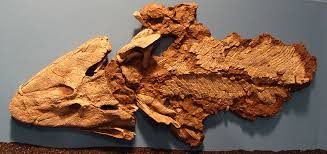 Tiktaalik – ogniwo pośrednie między rybami a płazami
Archeopteryks – forma pośrednia między gadami a ptakami
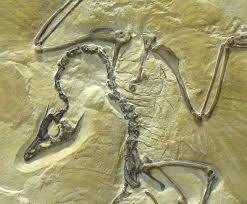 Ichtiostega-forma przejściowa między rybami a płazami
Skamieniałości
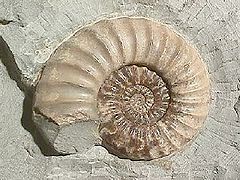 Typowe skamieniałości - szczątki roślin i zwierząt w stanie fosylnym
https://www.youtube.com/watch?v=3P92PMZMrjM
Odciski i odlewy, najczęściej w skałach osadowych np. karbońskich paproci drzewiastych
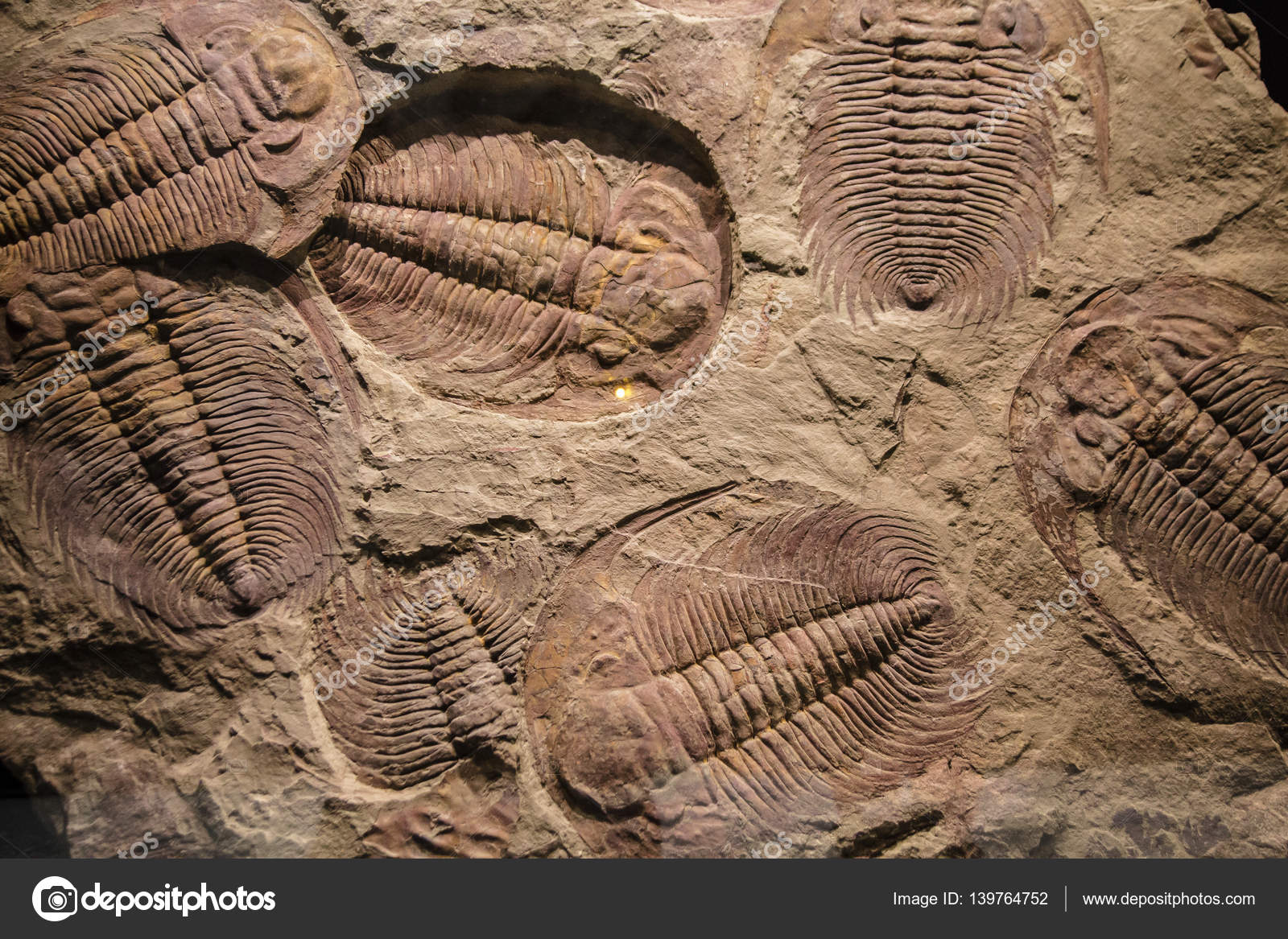 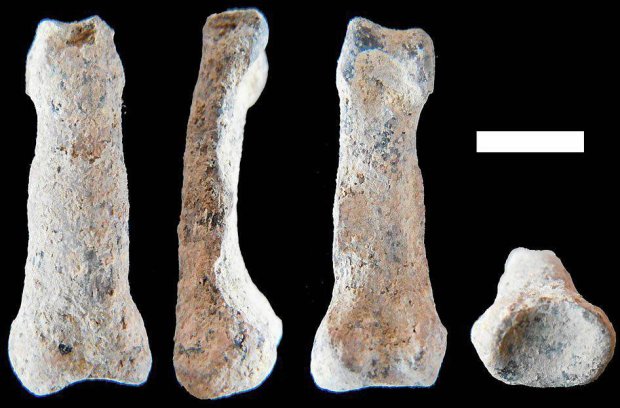 Szczątki kopalne w postaci kłów, kości, zębów np. dinozaurów
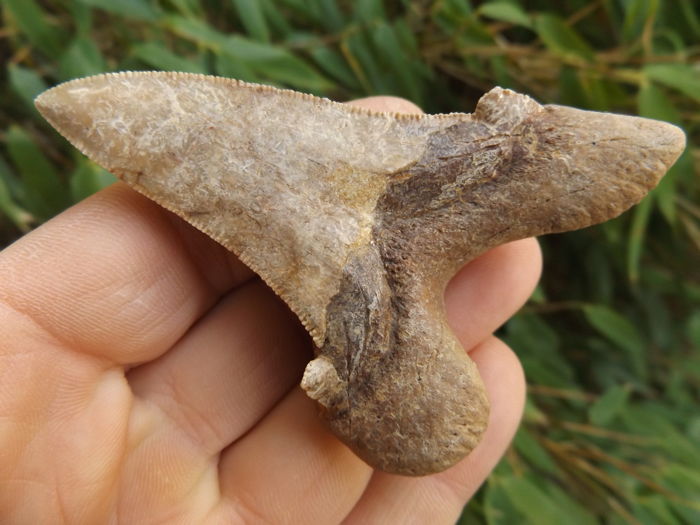 Ślady działalności organizmów
KOPROLITY-skamieniałe odchody
Gniazdo z jajami
system odgałęziających się cylindrycznych nor, przypisywanych działalności życiowej rzadkich morskich bezkręgowców – priapulidów
Tropy
Skamieniałe drewno i koprolit po oszlifowaniu
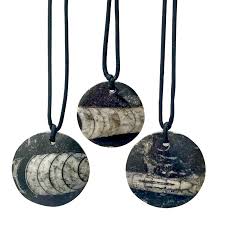 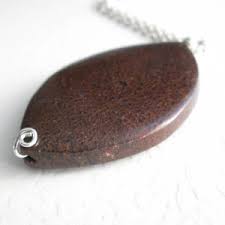 https://www.youtube.com/watch?v=sgPnnzou0og
Co to są i jak powstają skamieniałości
Mumie
Inkluzje
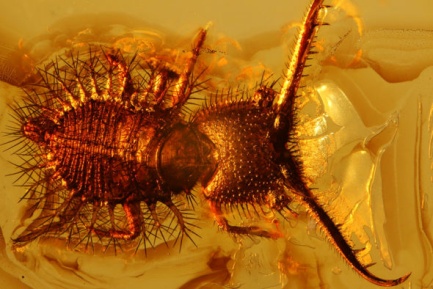 POŚREDNIE DOWODY EWOLUCJI
POŚREDNIE DOWODY EWOLUCJI
są to dane dostarczane z różnych dziedzin, tj. z anatomii porównawczej, embriologii, systematyki, biogeografii, fizjologii i biochemii, które wskazują na jedność świata żywego.
Narządy szczątkowe - pozostałości po ewolucyjne nie odgrywające żadnej istotnej roli u współczesnych organizmów.
 U człowieka narządami szczątkowymi są np. kość ogonowa, zęby mądrości, wyrostek robaczkowy, mięśnie poruszające małżowiną uszną.
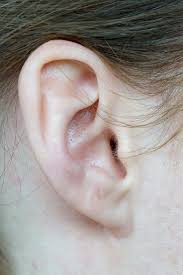 Jedność budowy i funkcjonowania niektórych narządów
wszystkie istoty żywe mają ten sam kod genetyczny i są zbudowane z komórek mających podobny plan budowy.
Rozmieszczenie organizmów
Struktury homologiczne – różniące się wyglądem, ponieważ przystosowane do pełnienia odmiennych funkcji, składających się jednak z podobnych części. Świadczy to o wspólnym pochodzeniu ewolucyjnym.
Struktury analogiczne –narządy zwierzęce i roślinne, które nie mają wspólnego pochodzenia ewolucyjnego  
Wzmocnienie ptasiego skrzydła stanowią lekkie kości pneumatyczne, natomiast u ważki są to drobne tchawki – element układu oddechowego